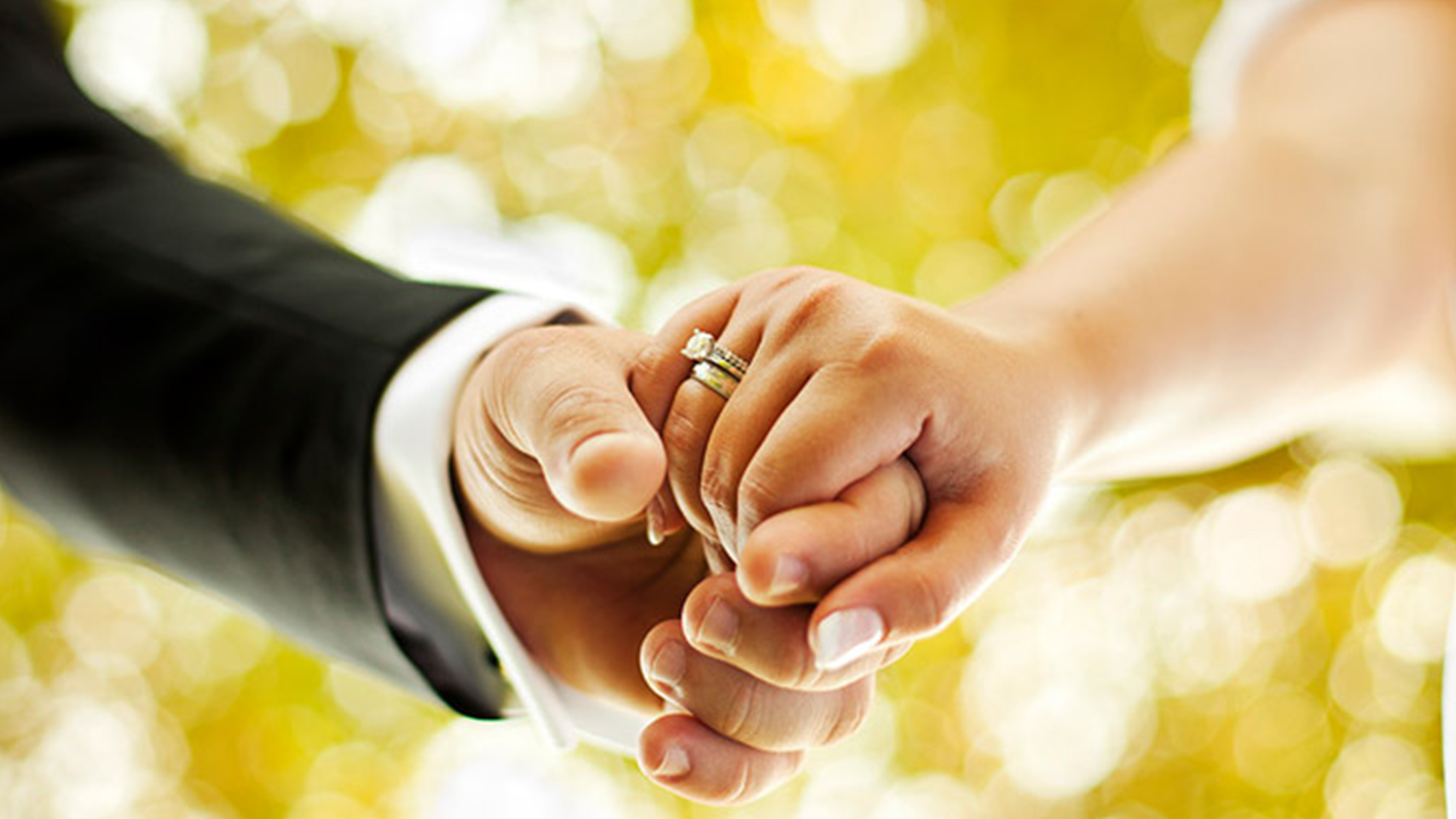 The Secrets of a Phenomenal Relationship
DAY 6
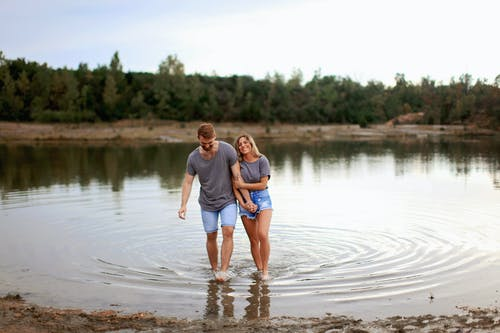 Day 6
Skill 3: Create and Build Trust  and Respect
You will learn:
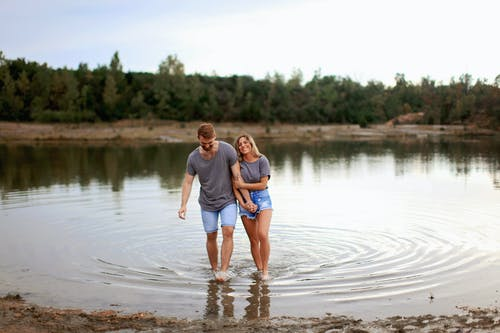 The Third Master Relationship Skill: Creating and Building Trust and Respect.
The Art of Building and Rebuilding Trust
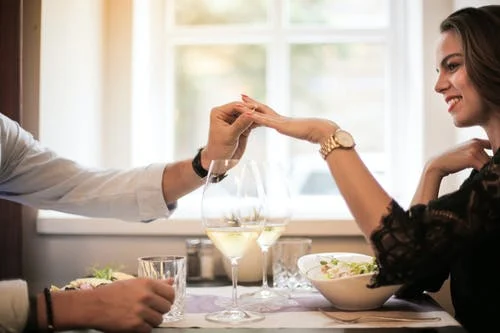 Because trust is a key part of how to get passion back in your relationship, you need some effective strategies for increasing it. 
So how do you start building trust again when you feel you’ve lost it?
The Art of Building and Rebuilding Trust
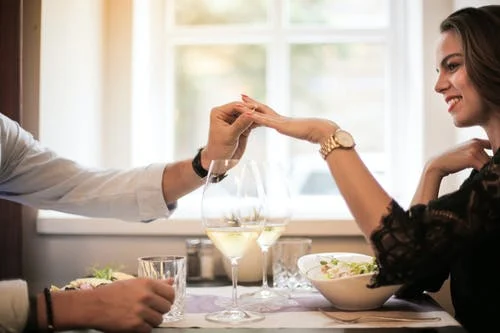 Trust is not formed during easy times but during defining moments of difficulty and stress. 

During stressful times, our loyalties, priorities and commitments come into question. This is the time to step up, face your deepest fears, tap into your inner strength and give your partner what they need most.
The Art of Building and Rebuilding Trust
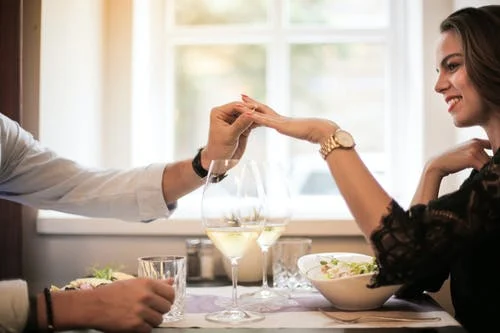 When you build trust during times of difficulty and stress, you build a foundation that  will allow the relationship to grow and flourish. 


When you fail to build trust during those moments, you miss out on an important opportunity to deepen your relationship. Over time, your relationship will be  significantly weakened.
The Art of Building and Rebuilding Trust
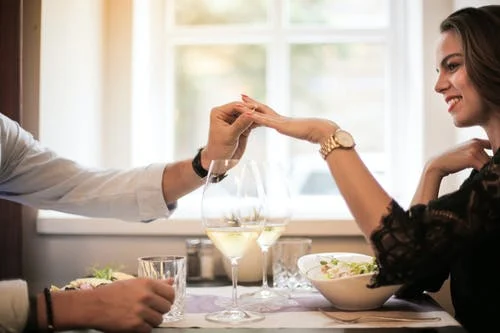 Even at times of great pressure, take the opportunity and put your partner first. This will create a strong bond of trust and love in your relationship.
Signs That You Lack Trust In A Relationship
Signs That You Lack Trust In A Relationship
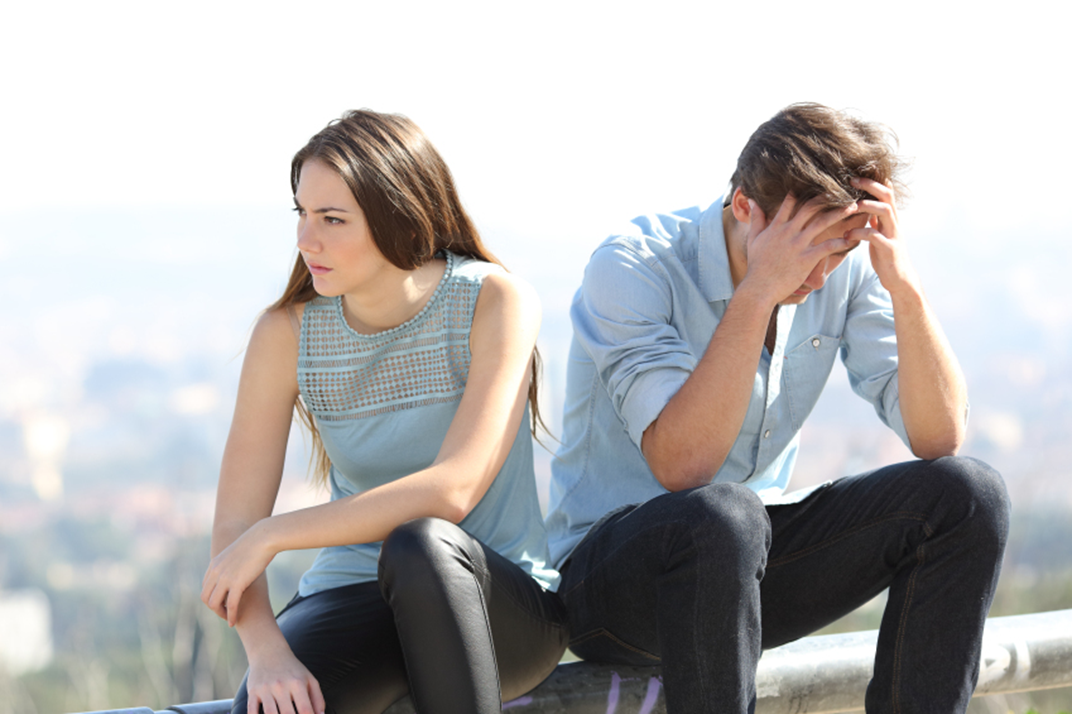 You may not have trust in your partner if…
You feel like you can’t let your guard down in front of your partner.
•You feel like it’s best to take control and do everything yourself.
You secretly watch their social media activity.
You are suspicious when he receives a text.
You imagine the worst when he doesn’t answer his phone.
Or you struggle to ask for what you want
Why Is Trust Important In A Relationship?
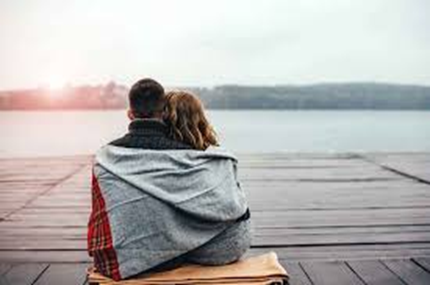 Trust Gives Reassurance
When you trust that your partner loves you no matter what, then you have the reassurance the relationship will survive even if you have arguments or fights. You know your relationship is more robust than a disagreement
What Does Trust Look Like In A Relationship?
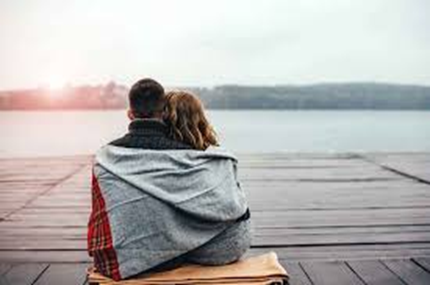 Open conversations: You are both willing to let your guard down and share your secrets and fears.
You are each other’s priority: You both put each other’s needs and interests first. You both show care and consideration with each other.
Maintain eye contact: If you can look into each other’s eyes while talking, it shows you both have nothing to hide.
Listen actively: If you both listen intently, then it shows love, care, and respect
Steps To Rebuilding Trust In A Relationship
How Do You Trust After Betrayal?
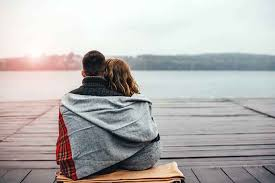 Here are three steps that can help:
Apologize/accept an apology: when trust is broken in a relationship, the first thing to do is to acknowledge the feelings of hurt, apologize and take responsibility for what has happened. Show love, care and respect for each other. If your partner betrayed you, make an effort to accept the apology.
How Do You Trust After Betrayal?
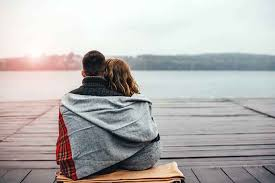 Promise not to hurt again: This promise must be real. A promise that must be kept. What’s more, the promise needs to be backed up with action.
Analyze feelings: If you were betrayed, then take time to analyze and understand your feelings. Don’t deny or dismiss hurt feelings. Instead, ask yourself, “How deeply am I hurt?” “How long do I want to keep this feeling of hurt?” “What do I want from this relationship?”
AFFIRMATIONS TO LOVE YOUR PARTNER THROUGH HARD TIMES
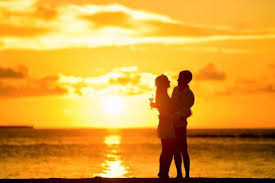 I am forgiving and understanding.
I am compassionate towards my partner.
I love my partner unconditionally.
I focus on the good things in my relationship.
I am flexible and patient with my partner.
I support my partner`s goals and dreams.
I am driven by my unconditional love.
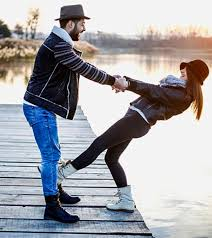 AFFIRMATIONS FOR TRUST IN A RELATIONSHIP
I trust my partner.
I know my partner is making good choices.
I believe in my partner.
Trust for my partner is growing stronger each day.
My partner loves and trusts me.
I respect my partner.
My partner acts with integrity.
Stage 3: Share, Listen, Learn
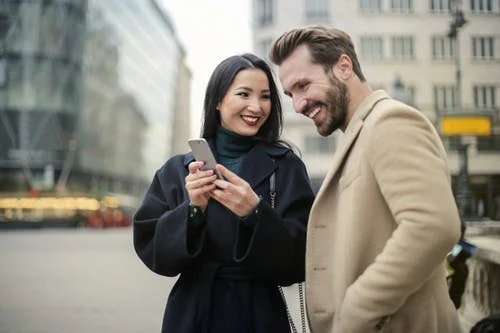 Don’t see your partner’s feedback as an attack. See it as an opportunity to express  more love. 

Whatever your partner says, give them a loving response.
Stage 4: Align and Create Your Vision
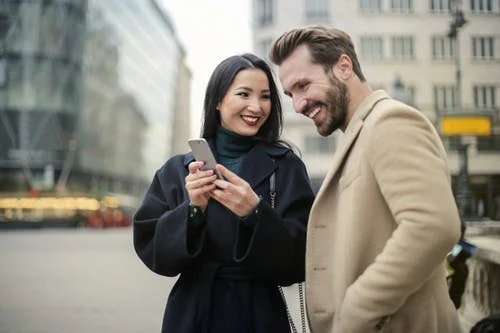 Align with your partner and create a compelling future.

Hear your partner’s requests, learn about their needs and think of ways to meet them.
Stage 4: Align and Create Your Vision
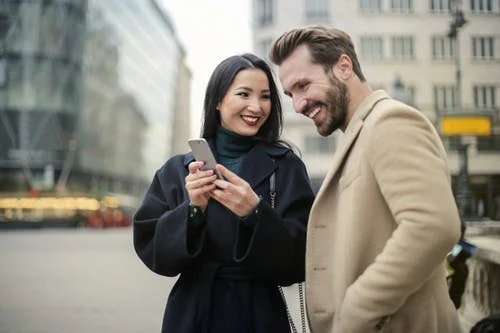 Repeat your declaration of love and commitment. 

• Think of ways to create a common vision for the future, combining your needs and  your partner’s
Stage 5: Show Love and Affection
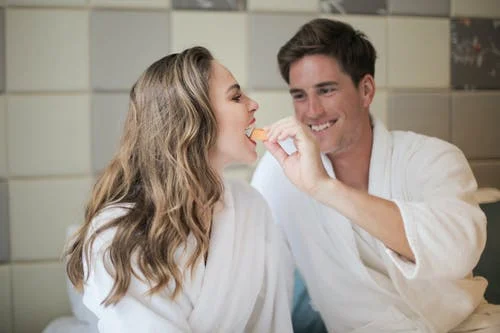 Always end difficult conversations with an act of love: a kiss, a hug, a reference to a happy memory or a promise.

 If you cannot end with an act of love, then you have not succeeded in building trust. Go back to Stages 1-4.
PRESENCE EXERCISE
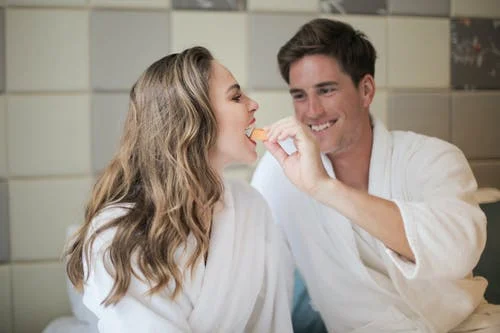 There is a specific exercise for creating trust on an emotional level in stressful times.
There are two separate roles, for men and for women
Presence Exercise: For Men
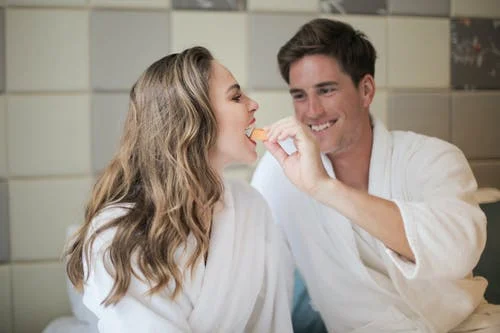 Look into her eyes. Go to what she’s thinking about. Share her emotions. 
 Go to her feelings, even if they are negative and opposing you. 
Don’t try to change her. Just be with her.
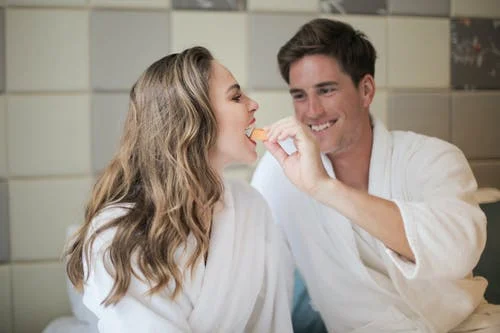 Presence Exercise: For Men
While staying physically solid, imagine going into her body and feeling what she’s feeling, experiencing what she’s experiencing.

 Don’t posture or position. Don’t worry about what you look like. Just focus your total attention on feeling and understanding her.
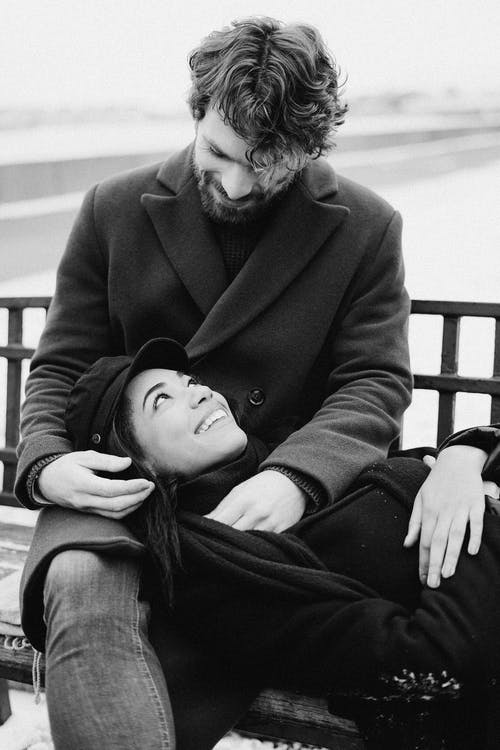 Heart Exercise: For Women
Go to your heart, and let it open to him. Feel his full presence. 
 If he seems distracted, scared or stuck, give him a slap on the shoulder. You’re not trying to hurt him, but you are giving him direct feedback to help him become fully engaged, to bring him to full attention.
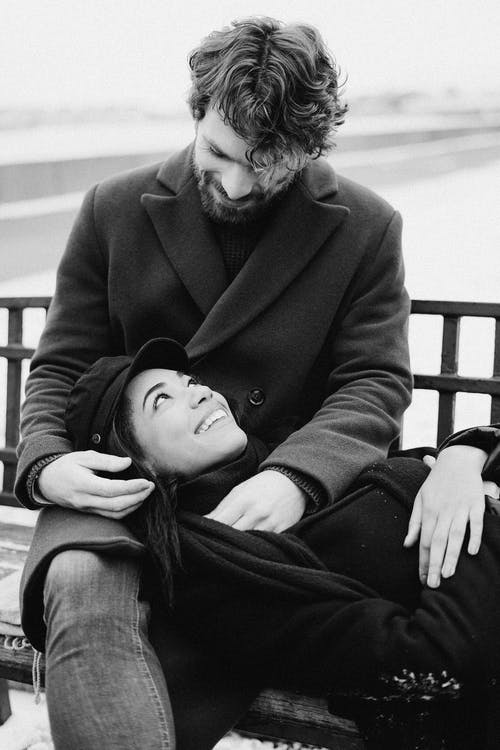 Heart Exercise: For Women
• Help him to be present for you. This is the greatest gift you can give him. 

• When you feel his full presence, reward him with a hug and a kiss.
Reality Check Be true to your feelings. Don’t hold out! This is the time to be connected to your heart. If you can feel your partner’s earnest effort, his confidence and his devotion, encourage him!
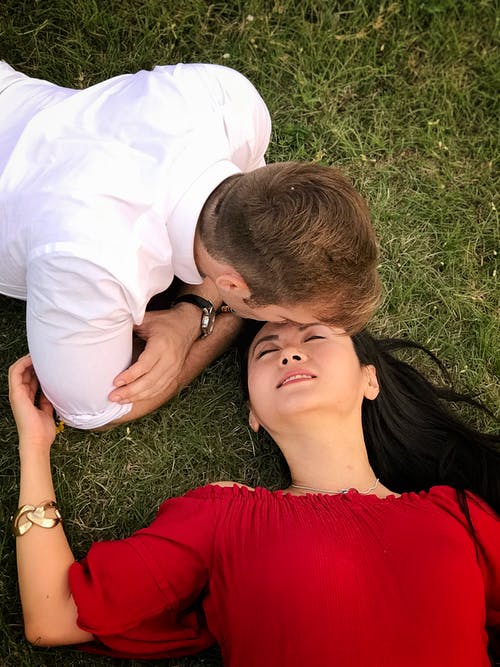 DAY 6: ASSIGNMENT
This heart breathing exercise will naturally put you into your natural emotional centre, where heartfelt understanding is effortless.  

From that state, you can make more heartfelt and integrated decisions for your life and your relationship.
DAY 6: ASSIGNMENT
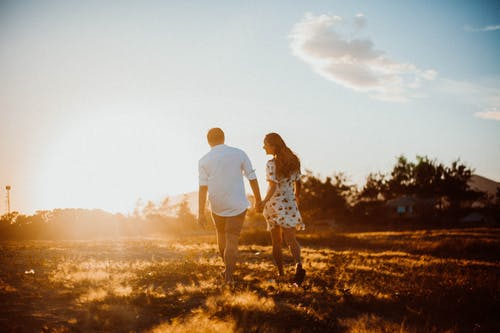 1. Think of something that has been upsetting you. Something that bothers you enough to make a physiological impact on you.

 2. Breathe into your heart, feel its power and intelligence. Don't think—return your attention to your heart—for 2 minutes.
DAY 6: ASSIGNMENT
3. When finished, ask your heart what you need to know. Accept the first answer. 

4. Go to your partner, give them something, and make a commitment to them.
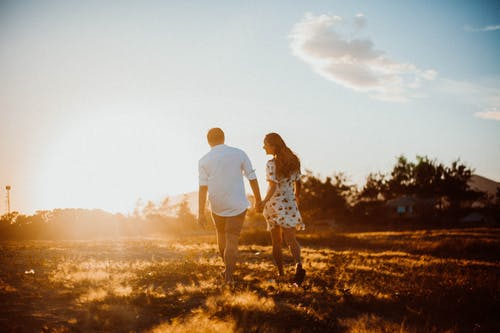 Summary
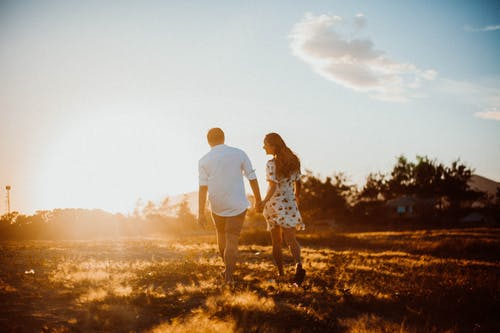 Don’t let fear restrict your willingness to give, grow and learn. 
Remove whatever barriers you might have created to protect yourself in moments of pain or sorrow. 
Intimacy demands laying yourself bare and opening yourself up.
Summary
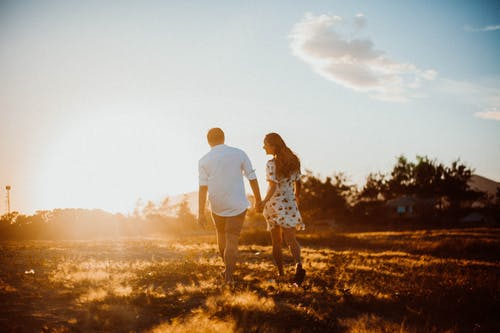 Don’t expect to succeed without a true, deep connection with your partner. This can be challenging, but you can do it, and you’ve already started by acknowledging your barriers and letting them down – so relax, breathe deeply and enjoy yourself. 

Feeling no passion in your relationship can more easily be addressed once protective walls come down.